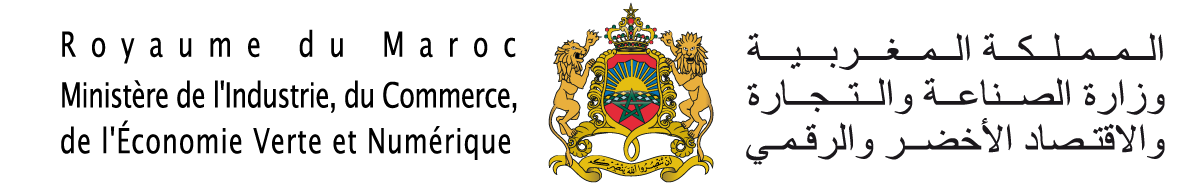 Mise en œuvre de l’AFE au Maroc à travers un partenariat Public-Privé
Maîtrise des trafics en zone portuaire 
& 
Certification phytosanitaire électronique ePhyto
Avec l’appui de
 l’Alliance Mondiale pour la Facilitation des Echanges
M. Ait Addi Brahim – Chef de la Division de la Réglementation 
      et de la Facilitation Commerciale – MICEVN
 
M. Maaouni Tarik – Directeur Organisation et Systèmes d'Information – ANP
SOMMAIRE
01
Aperçu sur le cadre de partenariat entre le Maroc                     et l’AMFE
02
Projet de Partenariat avec l’Alliance Mondiale pour la Facilitation des Echanges
2-1
Volet 1 : ePort - Maîtrise des trafics en zones portuaires
a) Problématique 
b) Solution
c) Etat d’avancement & Prochaines étapes
03
Volet 2 : ePhyto - Digitalisation du certificat phytosanitaire
 a) Problématique 
 b) Solution
 c) Etat d’avancement & Prochaines étapes
2-2
03
Approche de coopération de l’Alliance Mondiale
1.Apperçu sur le cadre de partenariat entre le Maroc et l’AMFE
Aperçu sur le cadre de partenariat entre le Maroc et l’AMFE
1
Ratification de l’Accord de l’OMC sur la facilitation des échanges et démarrage de la mise en œuvre de ses obligations
Appui de l’Alliance Mondiale pour la facilitation des échanges au Maroc
2
Importance des exportations et des importations de produits frais et influence des délais de transit portuaire sur la compétitivité du secteur agroalimentaire
3
2.PROJET DE PARTENERIAT L’ALLIANCE MONDIALE POUR LA FACILITATION DES ECHANGES
2.1 - Volet 1 : ePort - Maîtrise des trafics en zones portuaires
a) Problématique 
b) Solution
c) Etat d’avancement & Prochaines étapes
2.2- Volet 2 : ePhyto - Digitalisation du certificat phytosanitaire
a) Problématique 
b) Solution
c) Etat d’avancement & Prochaines étapes
Objectifs du partenariat entre le Maroc et l’AMFE
3
2
4
5
1
Consistance du partenariat entre le Maroc et l’AMFE
VOLET II
Rationaliser et automatiser l’échange de données pour le processus d’exportations et des importations de produits alimentaires dans les principaux ports du Maroc (Solution ePort)
Introduire le certificat phytosanitaire électronique au Maroc (Convention internationale pour la protection des végétaux (CIPV) ( Solution ePhyto) afin d’améliorer l’échange de documents commerciaux électroniques avec les pays partenaires
VOLET I
2.PROJET DE PARTENERIAT L’ALLIANCE MONDIALE POUR LA FACILITATION DES ECHANGES
2.1 - Volet 1 : ePort - Maîtrise des trafics en zones portuaires
a) Problématique 
b) Solution
c) Etat d’avancement & Prochaines étapes
2.2- Volet 2 : ePhyto - Digitalisation du certificat phytosanitaire
a) Problématique 
b) Solution
c) Etat d’avancement & Prochaines étapes
2.1 - Volet 1 : ePort - Maîtrise des trafics en zones portuaires
Solution
Problématique
Pour fluidifier le passage portuaire des camions, l’alliance propose des solutions visant:

Maîtriser les trafics au port par la mise en place de systèmes automatiques de gestion des trafics : 
Identification automatique des camions 
Automatisation des accès et orientations au sein de la zone portuaire
Dématérialisation et réduction des échanges documentaires au port
Lancement de systèmes de prise de RDV pour maîtriser les flux d’arrivées de camions au port
Adresser les problématiques liées à la congestion des ports engendrée par la circulation des camions au sein des zones portuaires et des terminaux.
Réduire de 20% le délai de voyage des camions dans le port
2.1- Volet 1 : ePort - Maîtrise des trafics en zones portuaires
Etat d’avancement & Prochaines étapes
Initiation des processus d’accès des camions au port sur RDV via le guichet unique Portnet (1er janvier 2020)
Identification des bonnes pratiques de gestion des trafics portuaires  à travers un benchmark international
1
2
Numérisation et équipement du processus d’accès des camions jusqu’à la sortie de port
Mise en œuvre effective du système de gestion électronique des trafics, fin 2020.
3
4
2.PROJET DE COOPÉRATION AVEC L’ALLIANCE MONDIALE POUR LA FACILITATION DES ECHANGES
2.1 - Volet 1 : ePort - Maîtrise des trafics en zones portuaires
a) Problématique 
b) Solution
c) Etat d’avancement & Prochaines étapes
2.2- Volet 2 : ePhyto - Digitalisation du certificat phytosanitaire
a) Problématique 
b) Solution
c) Etat d’avancement & Prochaines étapes
2.2- Volet 2 : ePhyto – Digitalisation du certificat phytosanitaire
Adresser les problématiques liées aux délais du traitement des certificats phytosanitaires, de la confidentialité de leur données et de la gestion des risques.
Problématique
Migrer vers le système  e-phyto
Objectif : Réduire de deux jours le délais de dédouanement pour les produits importés ou exportés nécessitant un certificat phytosanitaire.
Adhésion du Maroc au système international de gestion électronique des certificats phytosanitaires pour assurer des échanges plus rapides et plus sécurisés avec ses partenaires commerciaux.
Solution
2.2- Volet 2 : ePhyto – Digitalisation du certificat phytosanitaire
Etat d’avancement & Prochaines étapes
3. APPROCHE DE COOPÉRATION DE L’ALLIANCE MONDIALE
Partenaires du programme
Les dialogues public-privé permettent de mieux comprendre les problèmes et les solutions possibles, ce qui conduit à des réformes réussies en matière de facilitation des échanges.

Au Maroc il existe une collaboration étroite, accompagnée par l’Alliance entre de nombreux acteurs publics et privés, nationaux et internationaux, activement impliqués à différents niveaux dans les projets :
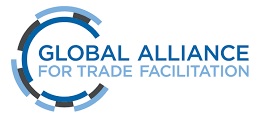 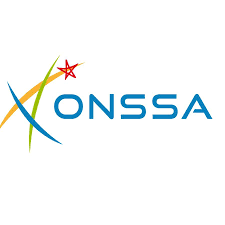 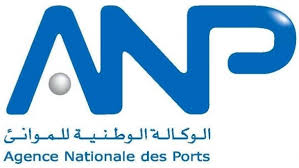 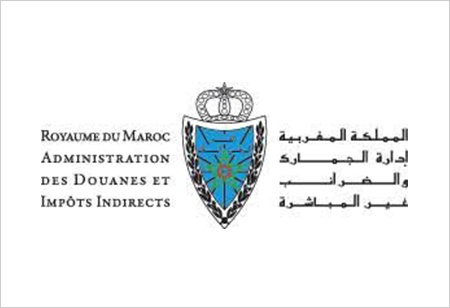 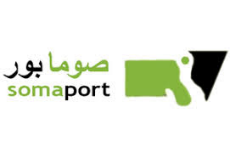 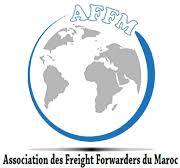 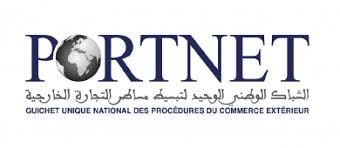 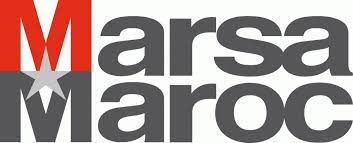 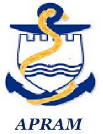 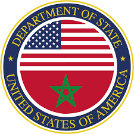 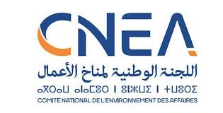 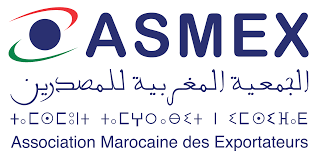 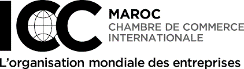 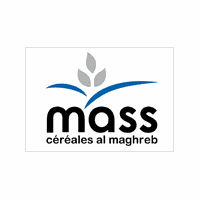 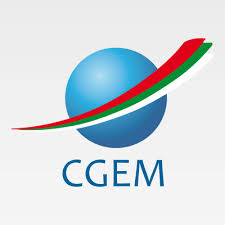 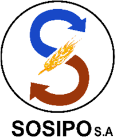 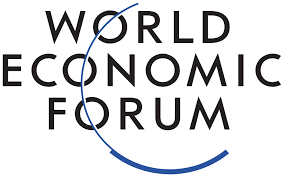 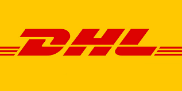 Merci de votre attention
M. Brahim AIT ADDI 
Chef de la Division de la Réglementation et de la facilitation Commerciale (MICEVN)
 baitaddi@mcinet.gov.ma
M. Tarik Maaouni
Directeur Organisation et Systèmes d'Information – ANP
T_MAAOUNI@anp.org.ma